Please attempt all questions without a calculator. 
The only sheet you may need a calculator for is the density section. (These have been included because they demonstrate the range of style of questions you could be asked in the exam.)
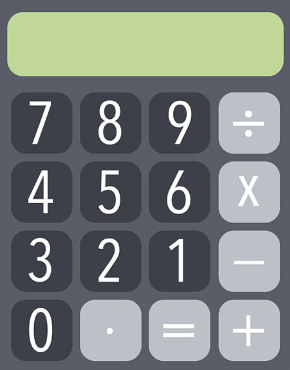 Year 11 – Paper 1 Revision Pack (Higher)
Friday 20th May 2021 - AM
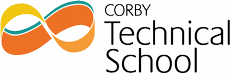 How to use this revision pack
Review the list of topics that will appear on paper 1 of the summer exams. This can be found on the next page.
Work through the revision pages for each of the topics that will appear on the summer exams.
Use the electronic mark scheme to check your work and identify areas of weakness. The electronic mark scheme can be found on Teams and Satchel One.
Follow up with either:

Using the Hegarty Maths Clip Numbers to watch video tutorials on areas of weakness. You should then complete the quizzes on Hegarty to test whether you have closed your gap in knowledge.

	OR

B. Follow the link for Maths Genie Exam Practice and search for the pack of questions relating to each topic (Mark Schemes Provided)

Each of these options is clearly labelled at the bottom of each page of revision.

You can also access whole past papers at https://corbettmaths.com/2022/02/28/edexcel-gcse-higher-summer-2022/ You should select Advanced Information – Paper 1 (Set A and Set B) 
Email your class teacher if you have any questions or require further resources. Email Mr Lee if you need help during the school holidays.
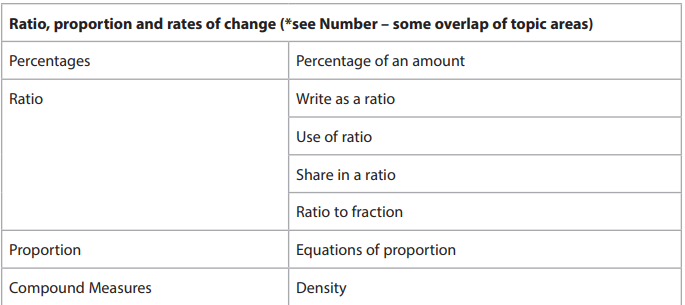 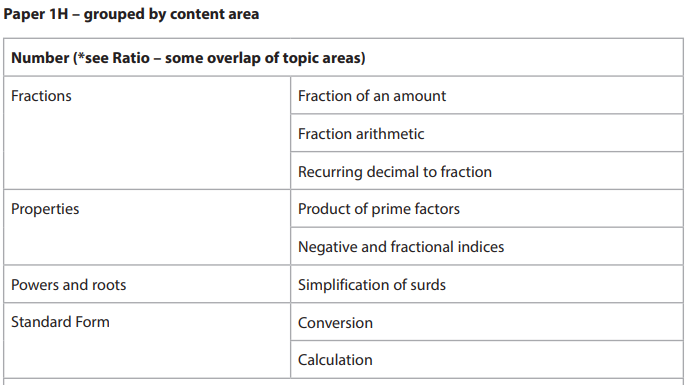 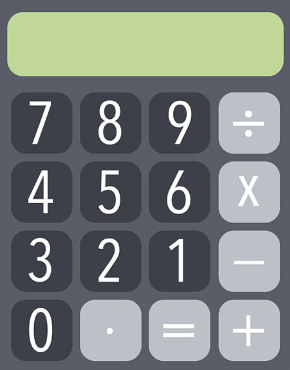 Advanced Information – 1H
Non-Calculator
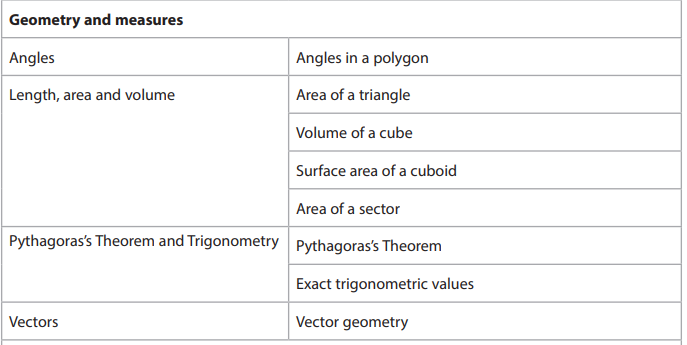 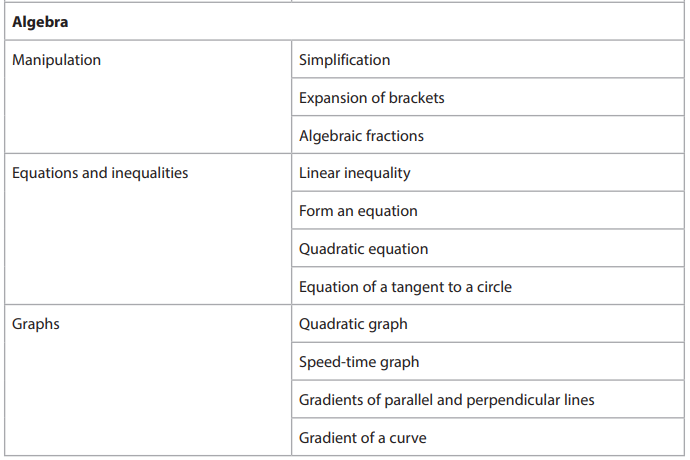 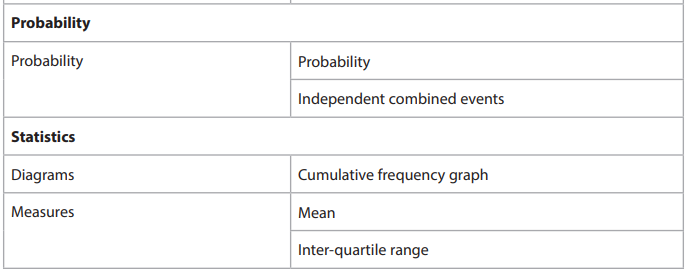 Section A: Number
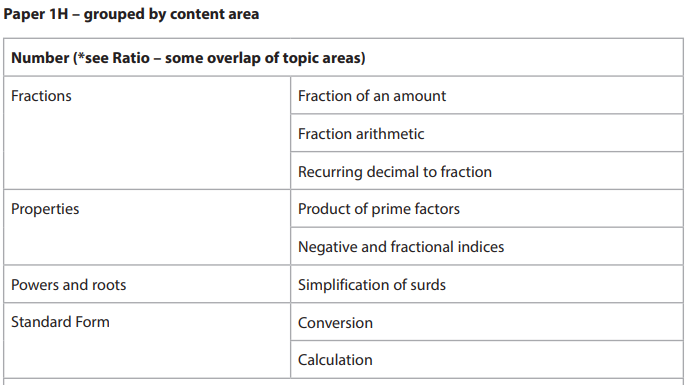 Fraction of an amount
https://www.mathsgenie.co.uk/gcse-may-june-2022-higher-topics.html
Fractions of an Amount
Clip 77
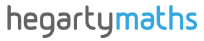 FOLLOW-UP WORK
Fraction Arithmetic
https://www.mathsgenie.co.uk/gcse-may-june-2022-higher-topics.html
Fractions
Clips
65-70,80
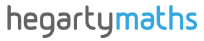 FOLLOW-UP WORK
Recurring Decimals to Fractions
https://www.mathsgenie.co.uk/gcse-may-june-2022-higher-topics.html
Recurring Decimals to Fractions
Clip 53,54
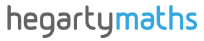 FOLLOW-UP WORK
Product of prime factors
https://www.mathsgenie.co.uk/gcse-may-june-2022-higher-topics.html
Prime Factors, HCF & LCM
Clip 29,30,32,35
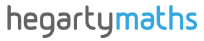 FOLLOW-UP WORK
Indices
https://www.mathsgenie.co.uk/gcse-may-june-2022-higher-topics.html
Fractional & Negative Indices
Clip 104-110
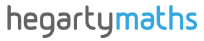 FOLLOW-UP WORK
Standard Form
https://www.mathsgenie.co.uk/gcse-may-june-2022-higher-topics.html
Standard Form
Clip 122-127
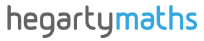 FOLLOW-UP WORK
Surds
https://www.mathsgenie.co.uk/gcse-may-june-2022-higher-topics.html
Surds
Clip 113-119
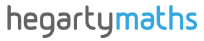 FOLLOW-UP WORK
Section B: Algebra
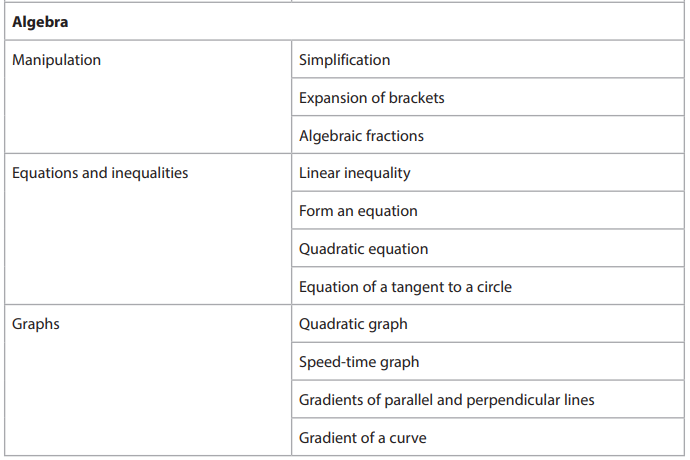 Expansion of Brackets
https://www.mathsgenie.co.uk/gcse-may-june-2022-higher-topics.html
Expanding and Factorising Brackets and Expanding and Factorising Quadratics
Clips 160-166
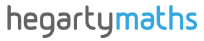 FOLLOW-UP WORK
Inequalities
https://www.mathsgenie.co.uk/gcse-may-june-2022-higher-topics.html
Inequalities
Clips 265-272
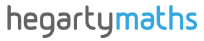 FOLLOW-UP WORK
Algebraic Fractions
https://www.mathsgenie.co.uk/gcse-may-june-2022-higher-topics.html
Algebraic Fractions
Clip 159,170,   172, 229
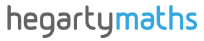 FOLLOW-UP WORK
Forming Equations
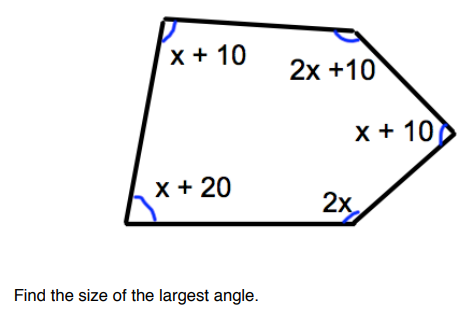 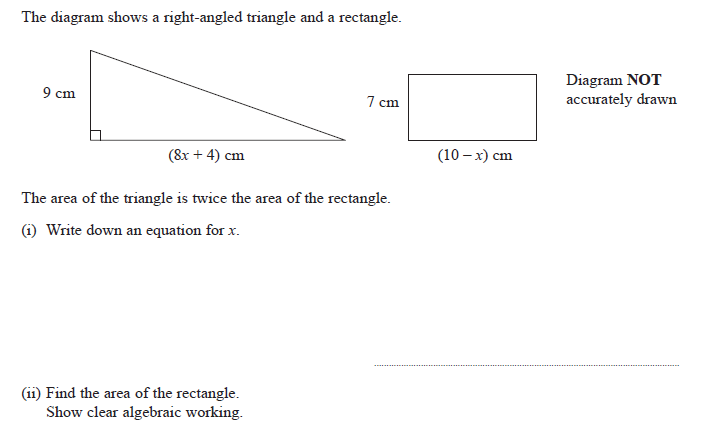 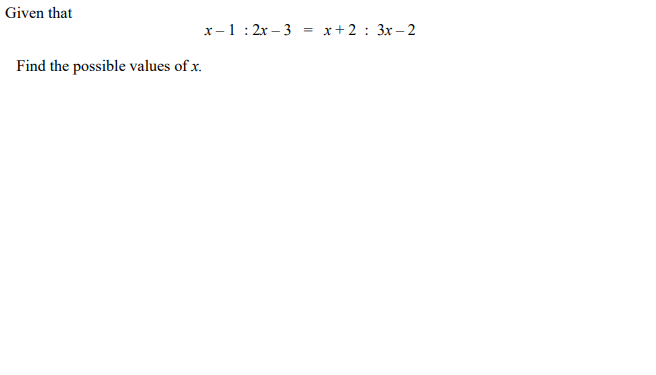 https://www.mathsgenie.co.uk/gcse-may-june-2022-higher-topics.html
Forming & Solving Equations
Clip 176
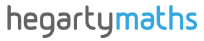 FOLLOW-UP WORK
Quadratic Equations
https://www.mathsgenie.co.uk/gcse-may-june-2022-higher-topics.html
Solving Quadratics
Clip 230-234; 238-242; 244, 245
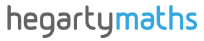 FOLLOW-UP WORK
Equations of tangents to circles
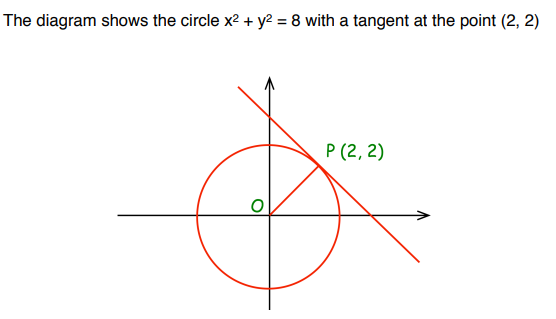 https://www.mathsgenie.co.uk/gcse-may-june-2022-higher-topics.html
Perpendicular Lines and the equation of a tangent
Clip 320
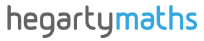 FOLLOW-UP WORK
Quadratic Graphs
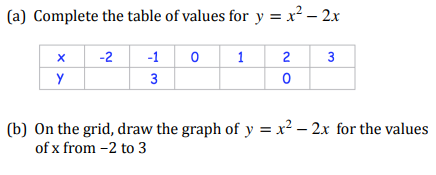 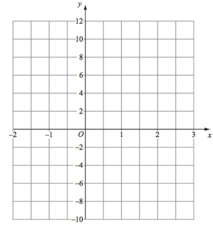 https://www.mathsgenie.co.uk/gcse-may-june-2022-higher-topics.html
Drawing Quadratic Graphs
Clip 251-257, 260
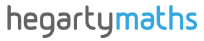 FOLLOW-UP WORK
Gradients of Parallel & Perpendicular Lines
https://www.mathsgenie.co.uk/gcse-may-june-2022-higher-topics.html
Parallel and Perpendicular Lines
Clip 214,215
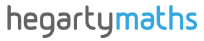 FOLLOW-UP WORK
Gradient Under a Curve
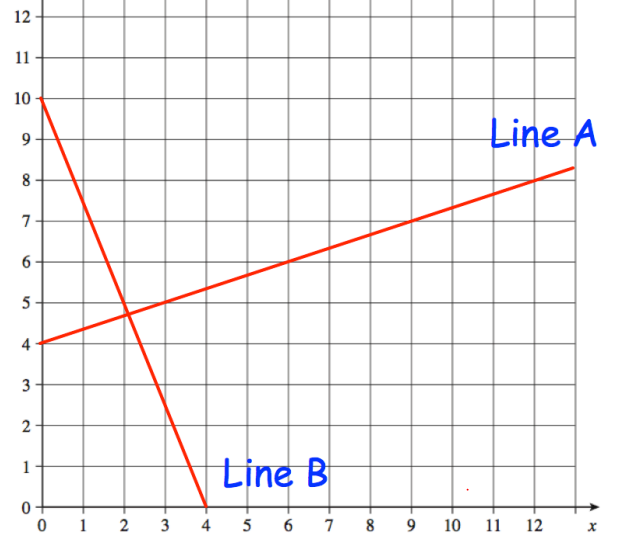 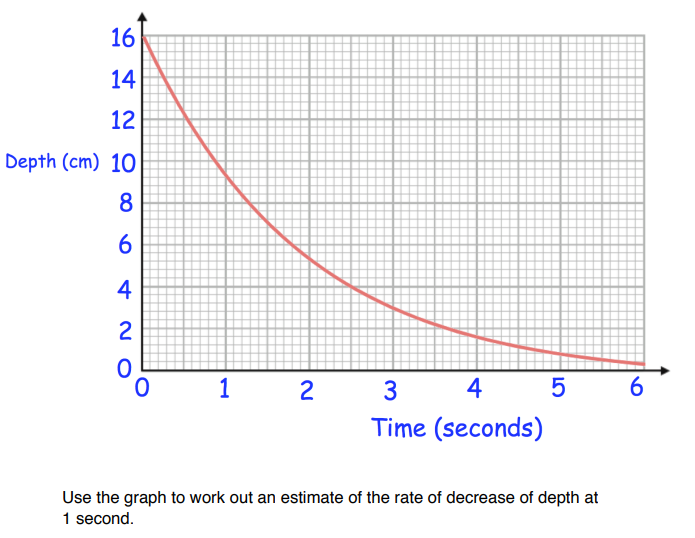 https://www.mathsgenie.co.uk/gcse-may-june-2022-higher-topics.html
Gradient of Lines and Velocity-Time Graphs
Clip 887-890
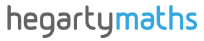 FOLLOW-UP WORK
Section C: Ratio & Proportion
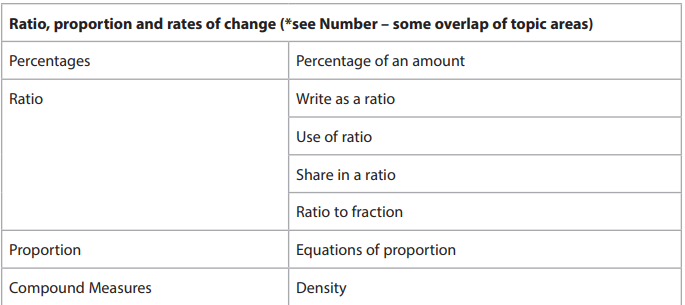 Percentages of an amount
https://www.mathsgenie.co.uk/gcse-may-june-2022-higher-topics.html
Percentages
Clip 84-86
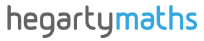 FOLLOW-UP WORK
Use of Ratio & Ratio as fractions
https://www.mathsgenie.co.uk/gcse-may-june-2022-higher-topics.html
Writing a Ratio as a Fraction or Linear Function
Clip 328-329; 335-338, 330
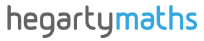 FOLLOW-UP WORK
Sharing in a given ratio
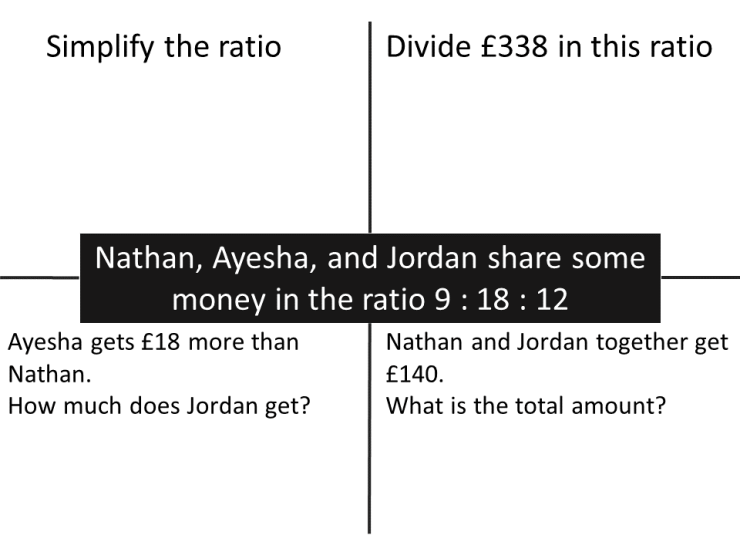 https://www.mathsgenie.co.uk/gcse-may-june-2022-higher-topics.html
Ratio
Clip 332-335
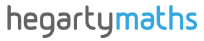 FOLLOW-UP WORK
Density
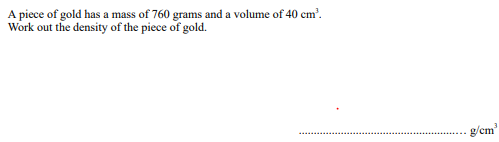 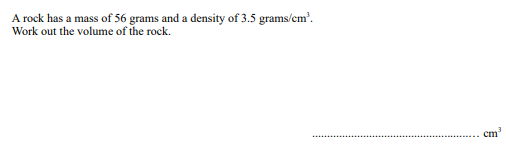 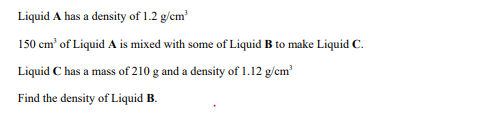 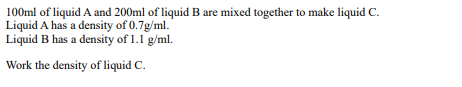 https://www.mathsgenie.co.uk/gcse-may-june-2022-higher-topics.html
Speed & Density
Clip 725-733
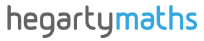 FOLLOW-UP WORK
Equations of Proportion
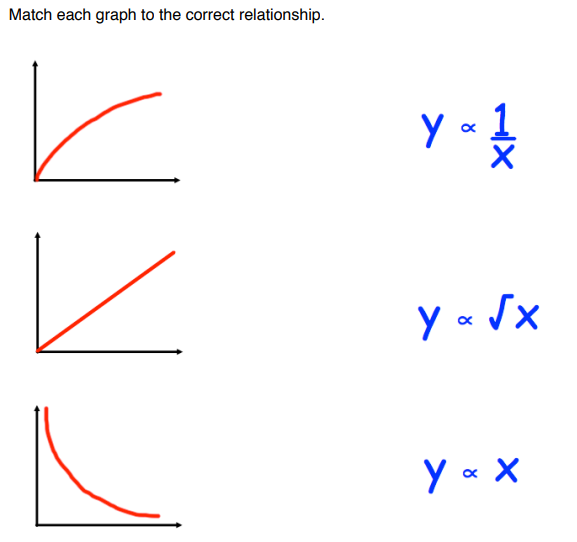 https://www.mathsgenie.co.uk/gcse-may-june-2022-higher-topics.html
Direct & Inverse Proportion
Clip 343-347
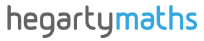 FOLLOW-UP WORK
Section D: Geometry
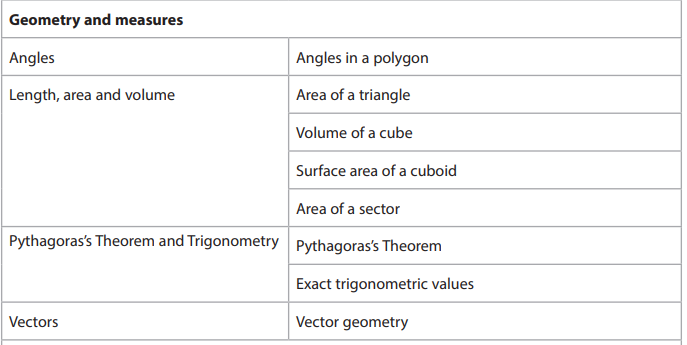 Angles in Polygons
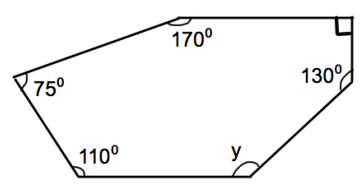 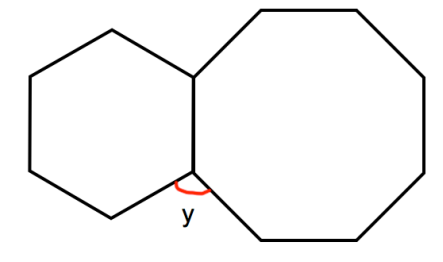 https://www.mathsgenie.co.uk/gcse-may-june-2022-higher-topics.html
Angles in Polygons
Clips 560-565
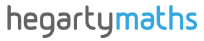 FOLLOW-UP WORK
Angles in Polygons
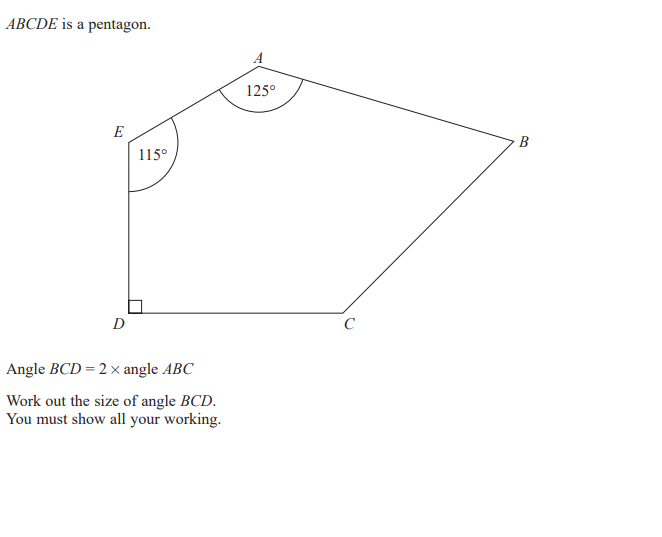 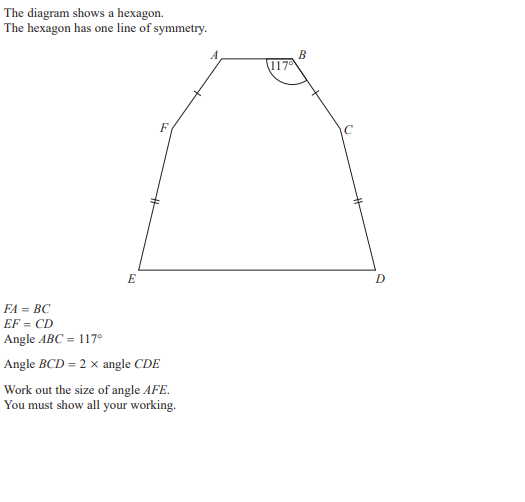 https://www.mathsgenie.co.uk/gcse-may-june-2022-higher-topics.html
Angles in Polygons
Clips 560-565
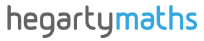 FOLLOW-UP WORK
Area & Volume
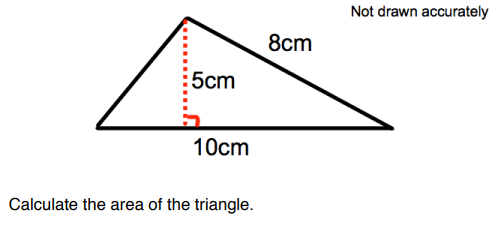 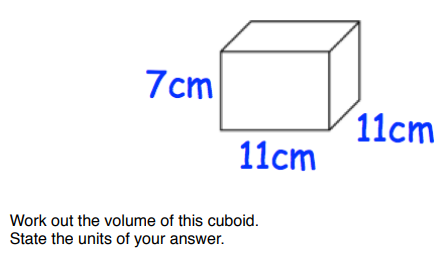 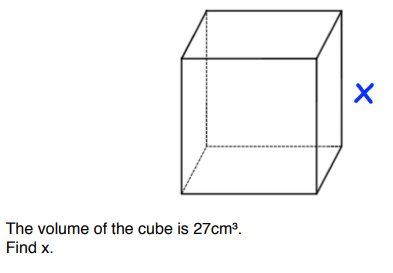 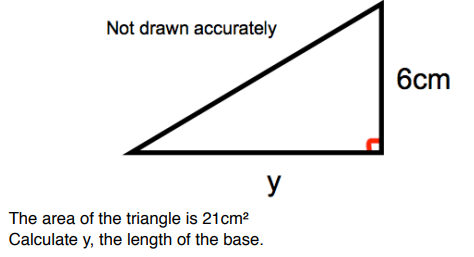 https://www.mathsgenie.co.uk/gcse-may-june-2022-higher-topics.html
Finding Area of any triangle and volume of prisms
Clips 557-558; 568-569; 583
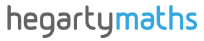 FOLLOW-UP WORK
Area of Sectors & Surface Area
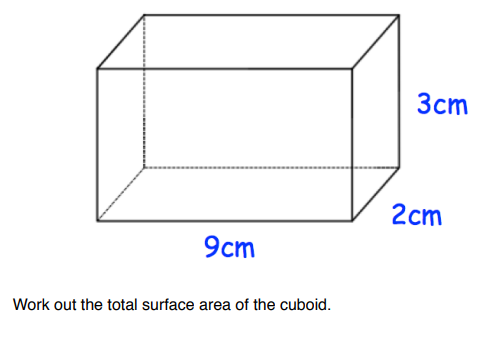 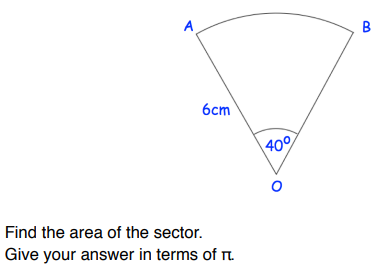 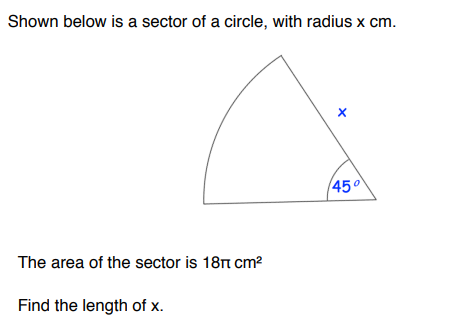 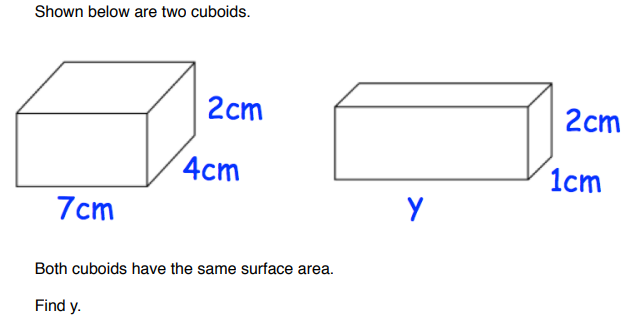 https://www.mathsgenie.co.uk/gcse-may-june-2022-higher-topics.html
Sector Areas & Arc Length and Surface Area
Clips 546-547; 584, 589-590
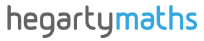 FOLLOW-UP WORK
Pythagoras Theorem
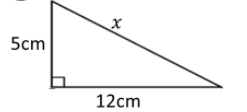 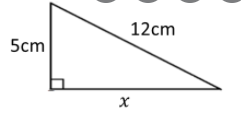 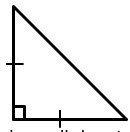 12cm
https://www.mathsgenie.co.uk/gcse-may-june-2022-higher-topics.html
Pythagoras
Clips 497-507
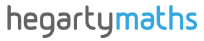 FOLLOW-UP WORK
Exact Trigonometric Values
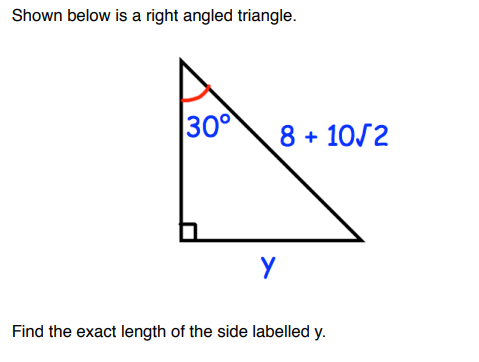 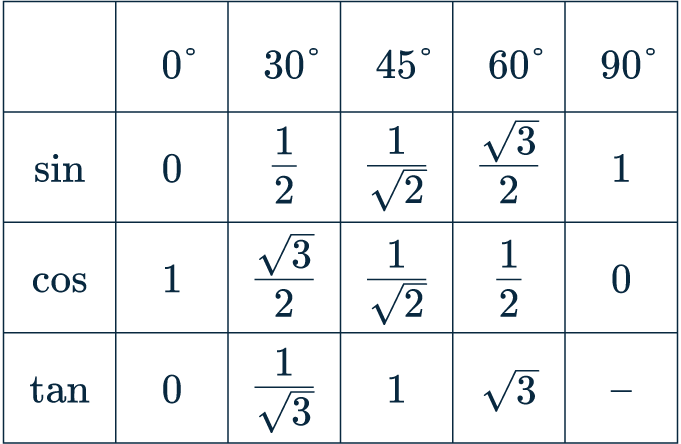 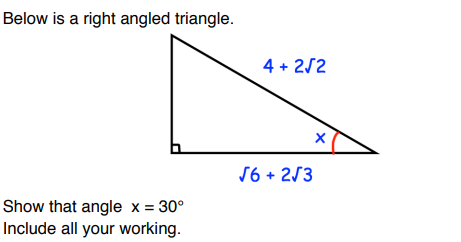 https://www.mathsgenie.co.uk/gcse-may-june-2022-higher-topics.html
Exact Trig Values
Clip 845
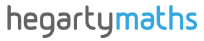 FOLLOW-UP WORK
Vector Geometry
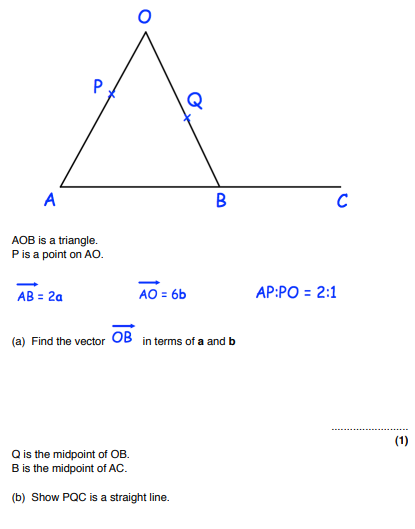 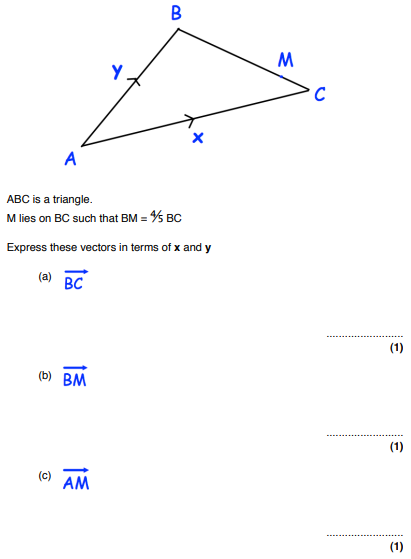 https://www.mathsgenie.co.uk/gcse-may-june-2022-higher-topics.html
Vectors
Clips 628-636
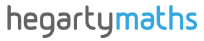 FOLLOW-UP WORK
Section E: Probability & Statistics
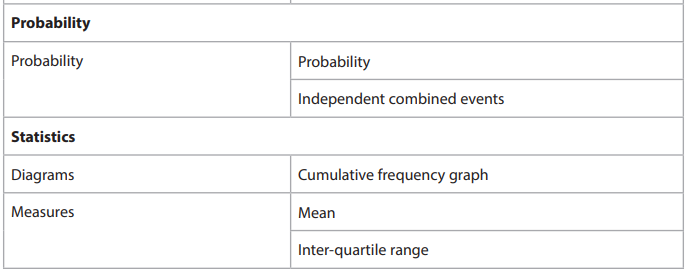 Independent Combined Events
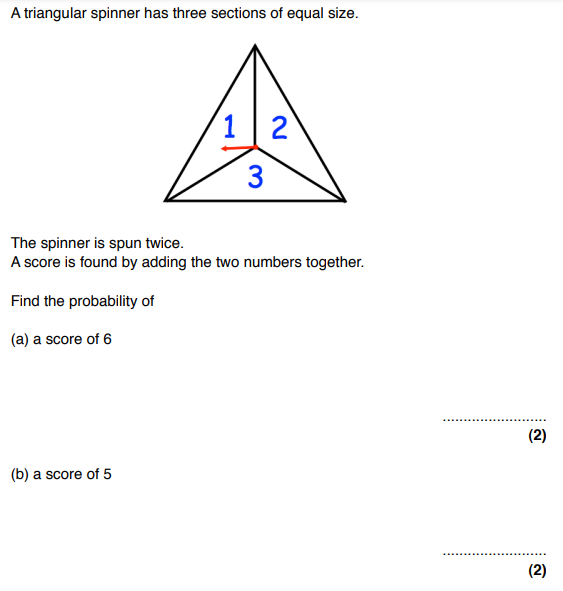 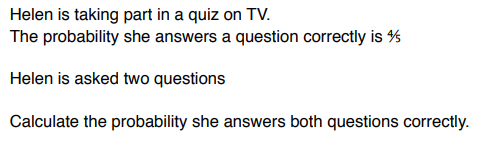 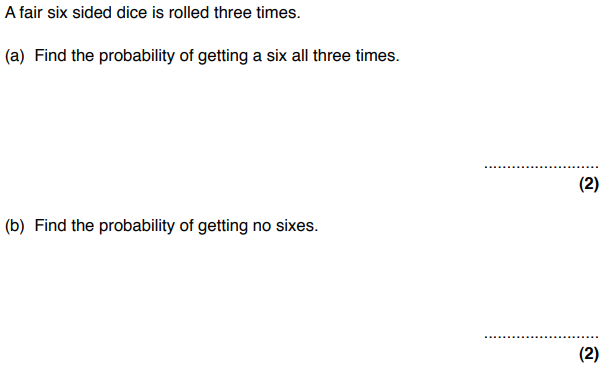 https://www.mathsgenie.co.uk/gcse-may-june-2022-higher-topics.html
Probability Trees
Clips 351-359
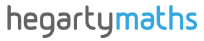 FOLLOW-UP WORK
Cumulative Frequency & IQR
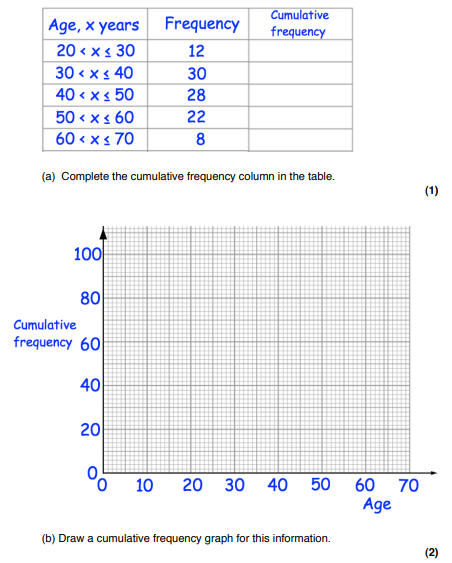 https://www.mathsgenie.co.uk/gcse-may-june-2022-higher-topics.html
Cumulative Frequency and Boxplots
Clips 437-440, 412
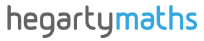 FOLLOW-UP WORK
Mean
https://www.mathsgenie.co.uk/gcse-may-june-2022-higher-topics.html
Averages
Clips 405-408; 417-421
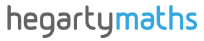 FOLLOW-UP WORK